Grensoverschrijdend gedrag
Algemeen
Thema voor werkoverleg
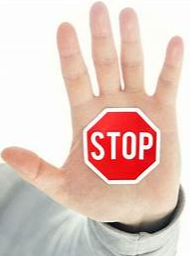 Intimidatie
Ongeoorloofd gedrag
Grensoverschrijdend gedrag 


Bejegening
#METOO
Ongewenst gedrag
Wat is grensoverschrijdend gedrag?

Moeilijk te omschrijven begrip

1 van de partijen stemt niet (vrijwillig) in met het gedrag van de ander

Soms grote gevolgen voor het slachtoffer

Zowel fysiek als online 

Kan iedereen overkomen
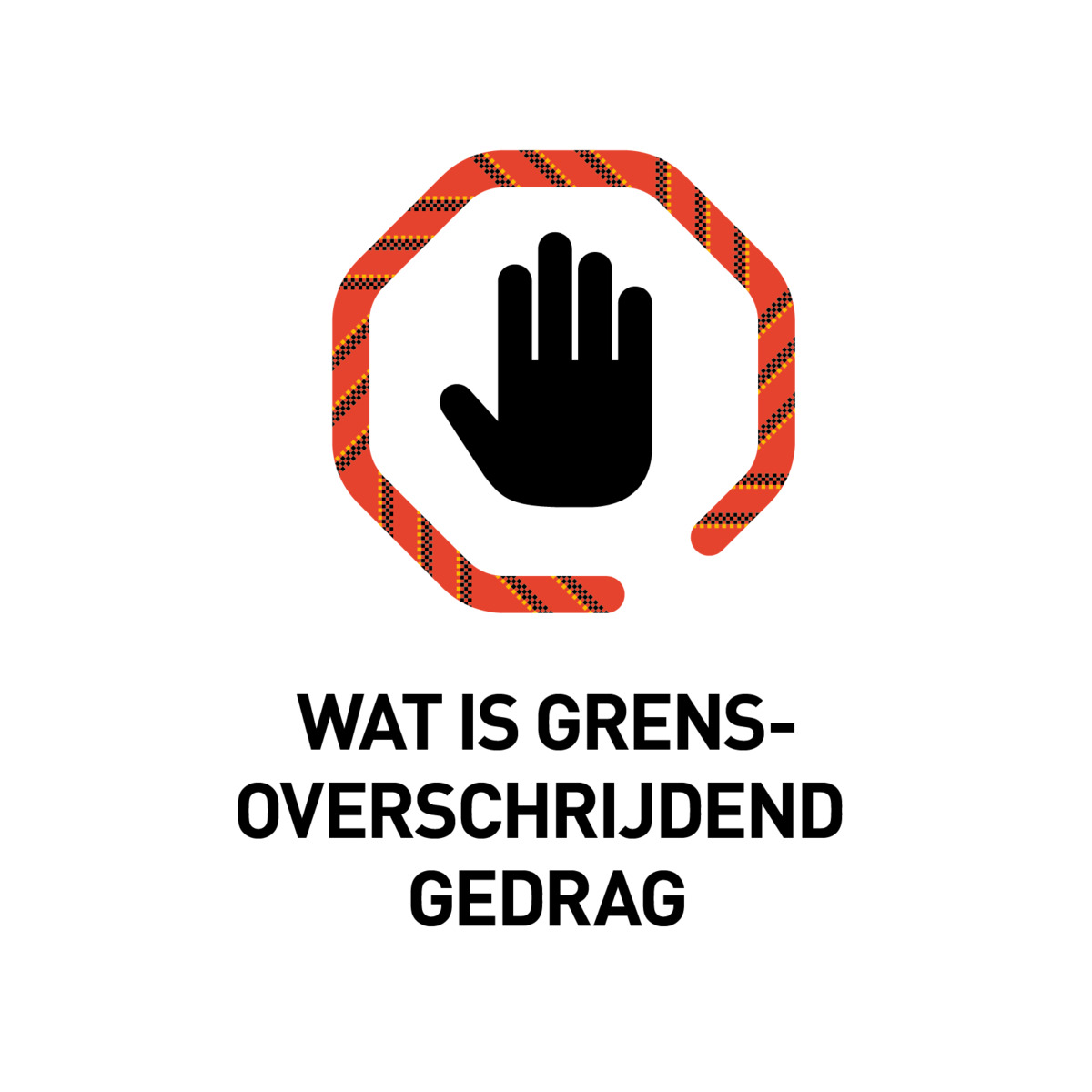 Meest voorkomende vormen: 

Ongewenst seksueel gedrag

Discriminatie

Pesten

Fysiek of verbaal geweld
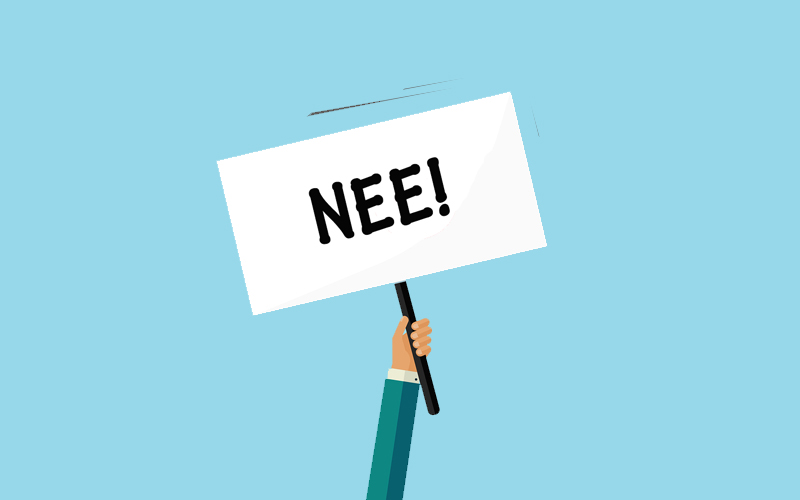 Voorbeelden 

1. 		Casus pesten

2. 		Voorbeeldvragen en stellingen
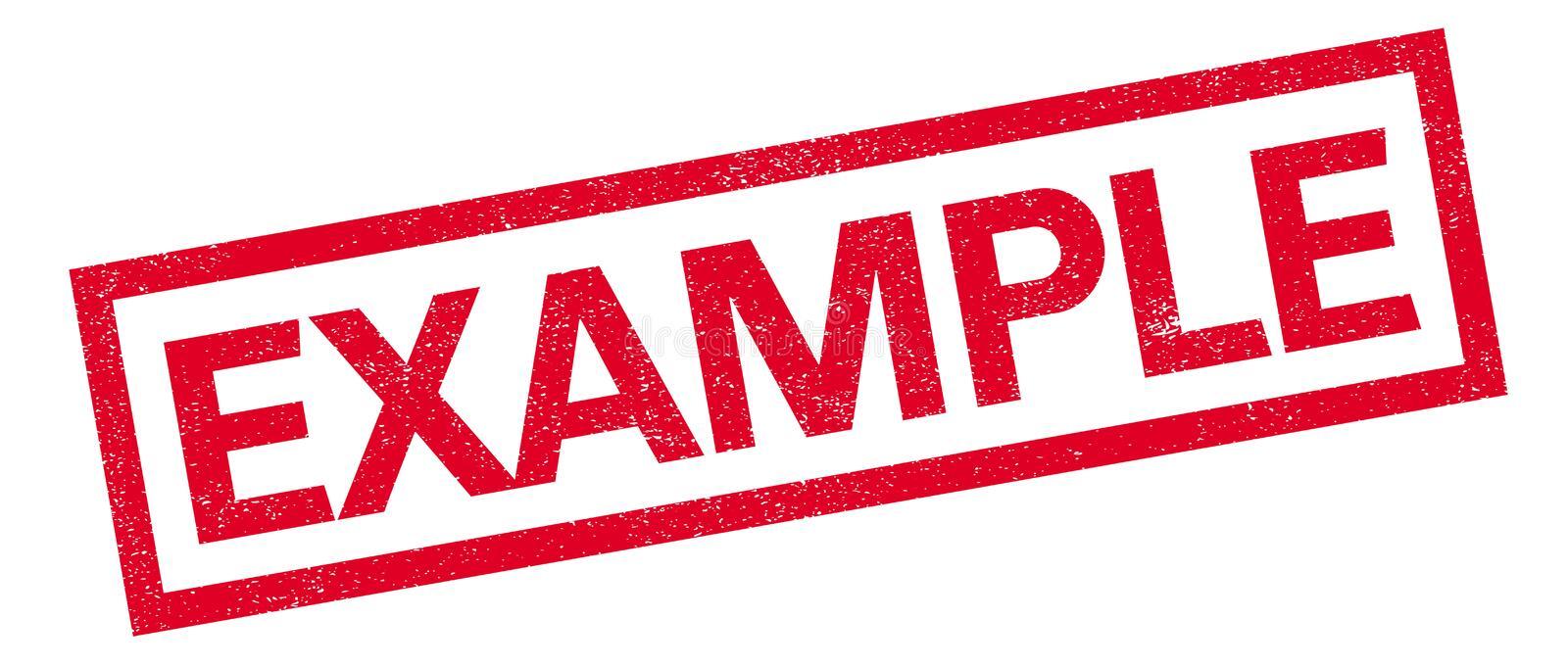 Disciplinaire maatregelen

Prettige en veilige werkomgeving is van belang

Voor grensoverschrijdend gedrag kan een disciplinaire maatregel worden opgelegd. 
       
       Bijvoorbeeld:

	- mondelinge of schriftelijke waarschuwing
	- ontslag
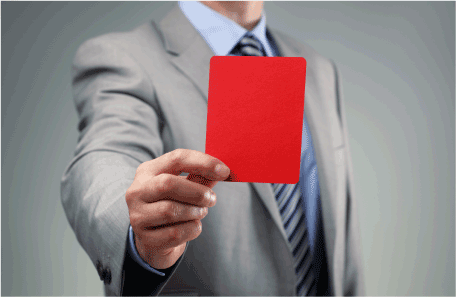 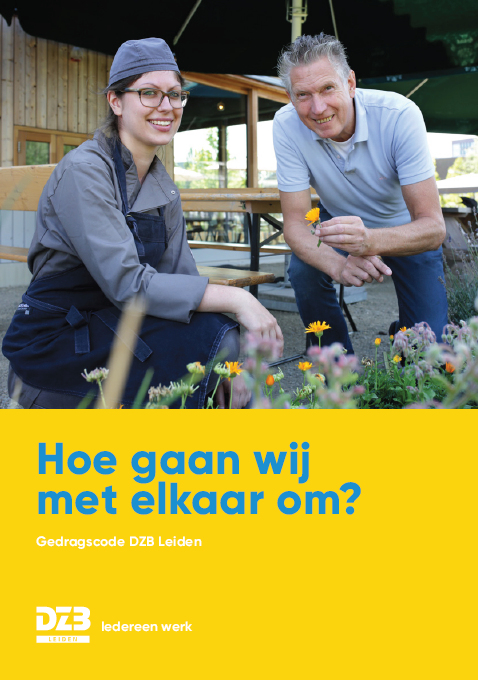 Overige informatie:

Gedragscodeboekje DZB

Meldpunt DZB (flyer)
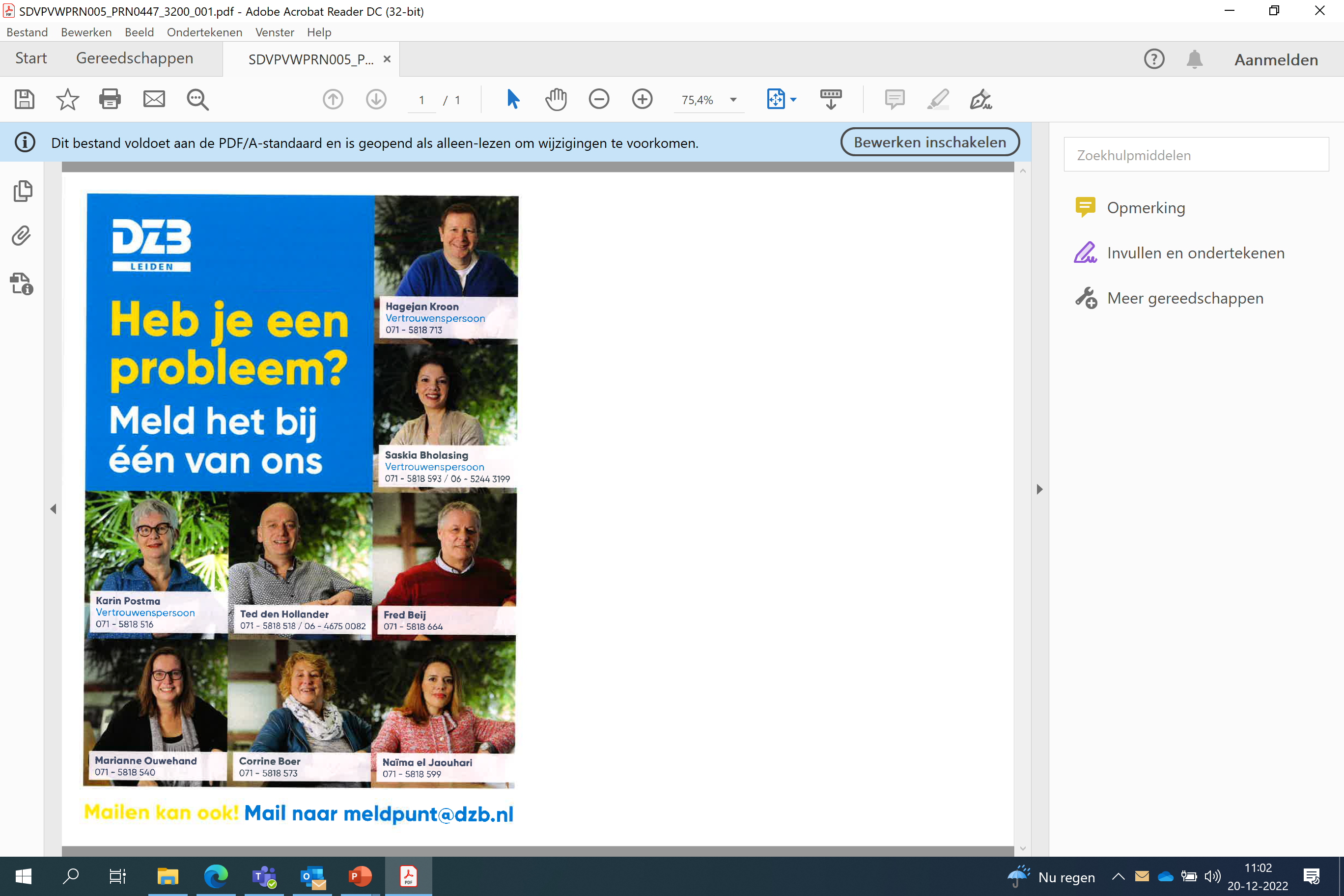 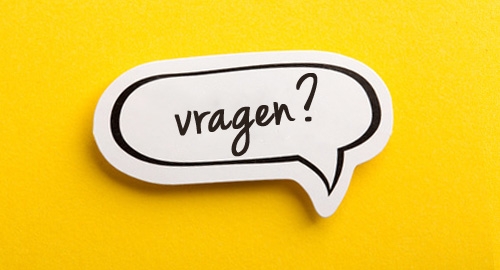